Probability and basic calculus
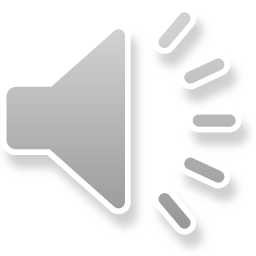 1
Probability and basic calculus
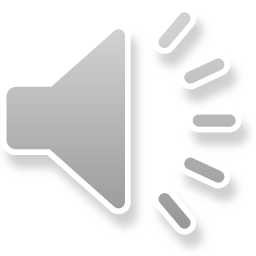 2
Probability
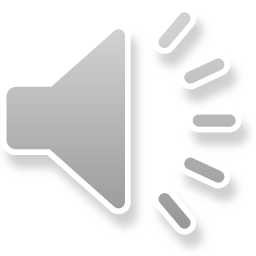 3
General probability properties
P(A) means “Probability that statement A is true”

0≤Prob(A) ≤1
Prob(True)=1
Prob(False)=0
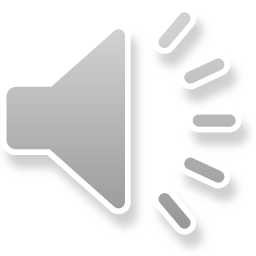 4
Random variables
A variable can take on a value from a given set of values:
{True, False}
{Cat, Dog, Horse, Cow}
{0,1,2,3,4,5,6,7}


A random variable holds each value with a given probability
Example: binary variable  LikesChocolate
P(LikesChocolate) = P(LikesChocolate=True) = 0.85
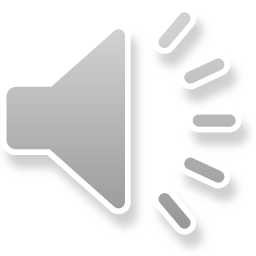 5
C=“child likes chocolate”
Complements
What is the probability that a child DOES NOT like chocolate?

Complement: C’ = “child doesn’t like chocolate”
	P(C’) = .15

In general: P(A’) = 1-P(A)
All children (the full “sample space”)
C’
C
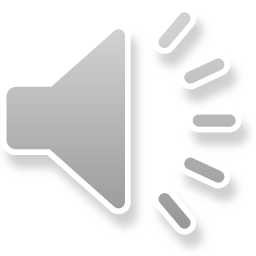 6
C=“child likes chocolate”
Complements
What is the probability that a child DOES NOT like chocolate?

Complement: C’ = “child doesn’t like chocolate”
	P(C’) =

In general: P(A’) =
All children (the full “sample space”)
C’
C
7
Addition rule
Prob(A or B) = ???
C=“child likes chocolate”
I=“child likes ice cream”
All children
C
I
8
Joint probabilities
C=“child likes chocolate”
I=“child likes ice cream”
Across 100 children:
55 like chocolate AND ice cream        P(I,C) = P(I=True, C=True)
30 like chocolate but not ice cream
5 like ice cream but not chocolate
10 don’t like chocolate nor ice cream
P(I’,C) = P(I=False, C=True)
P(I,C’)
Prob(I) = P(I=True) 
Prob(C) = P(C=True)
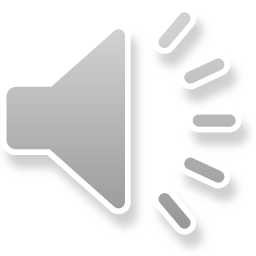 9
Joint probabilities
C=“child likes chocolate”
I=“child likes ice cream”
Across 100 children:
55 like chocolate AND ice cream        P(I,C) = P(I=True, C=True)=.55
30 like chocolate but not ice cream
5 like ice cream but not chocolate
10 don’t like chocolate nor ice cream
P(I’,C) = P(I=False, C=True) =.3
P(I,C’) =.05
Prob(I) = P(I=True) =.6 
Prob(C) = P(C=True) =.85
10